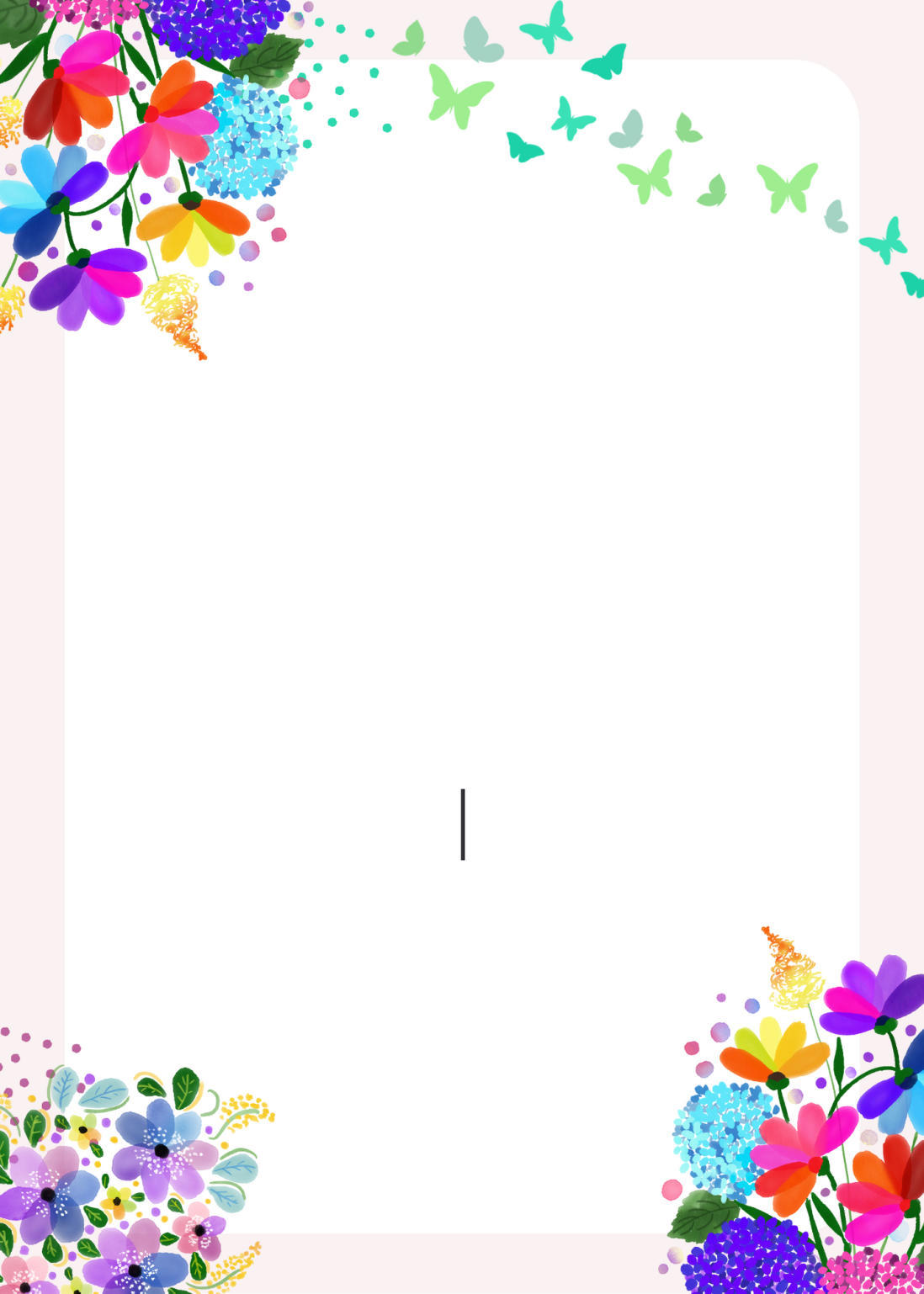 Te invito a la fiesta de
Nombre
¡Ven a pasar un día muy especial!
00:00 horas
00 de [mes]
[Dirección del lugar]
R.S.V.P. al 55 555 555